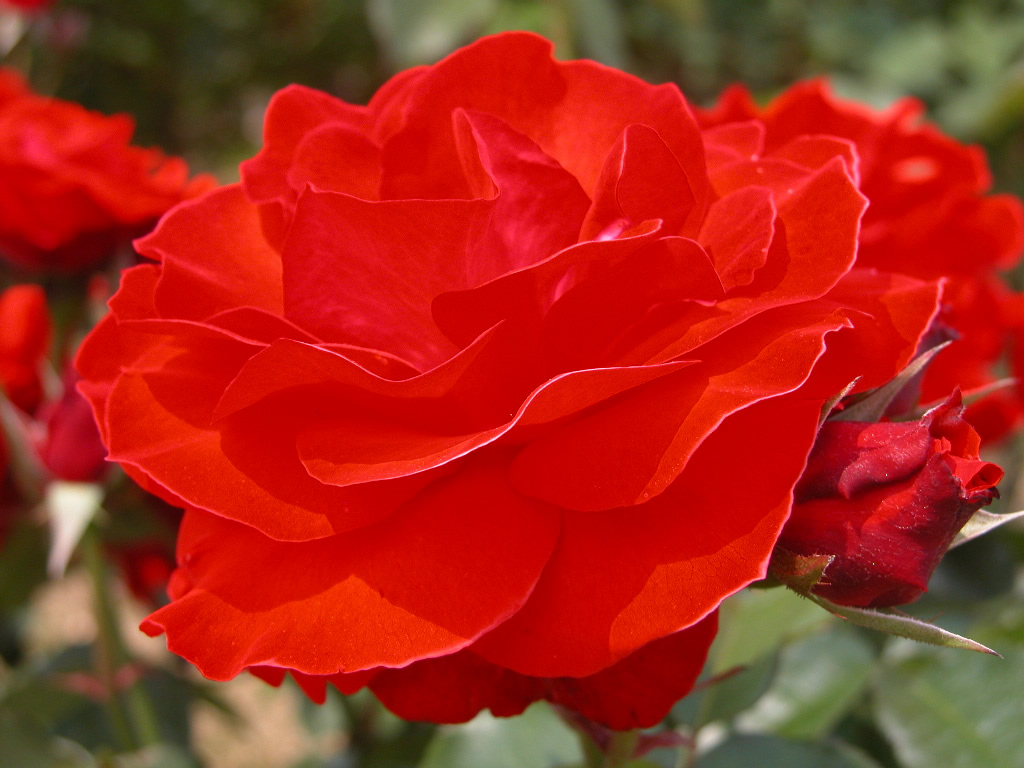 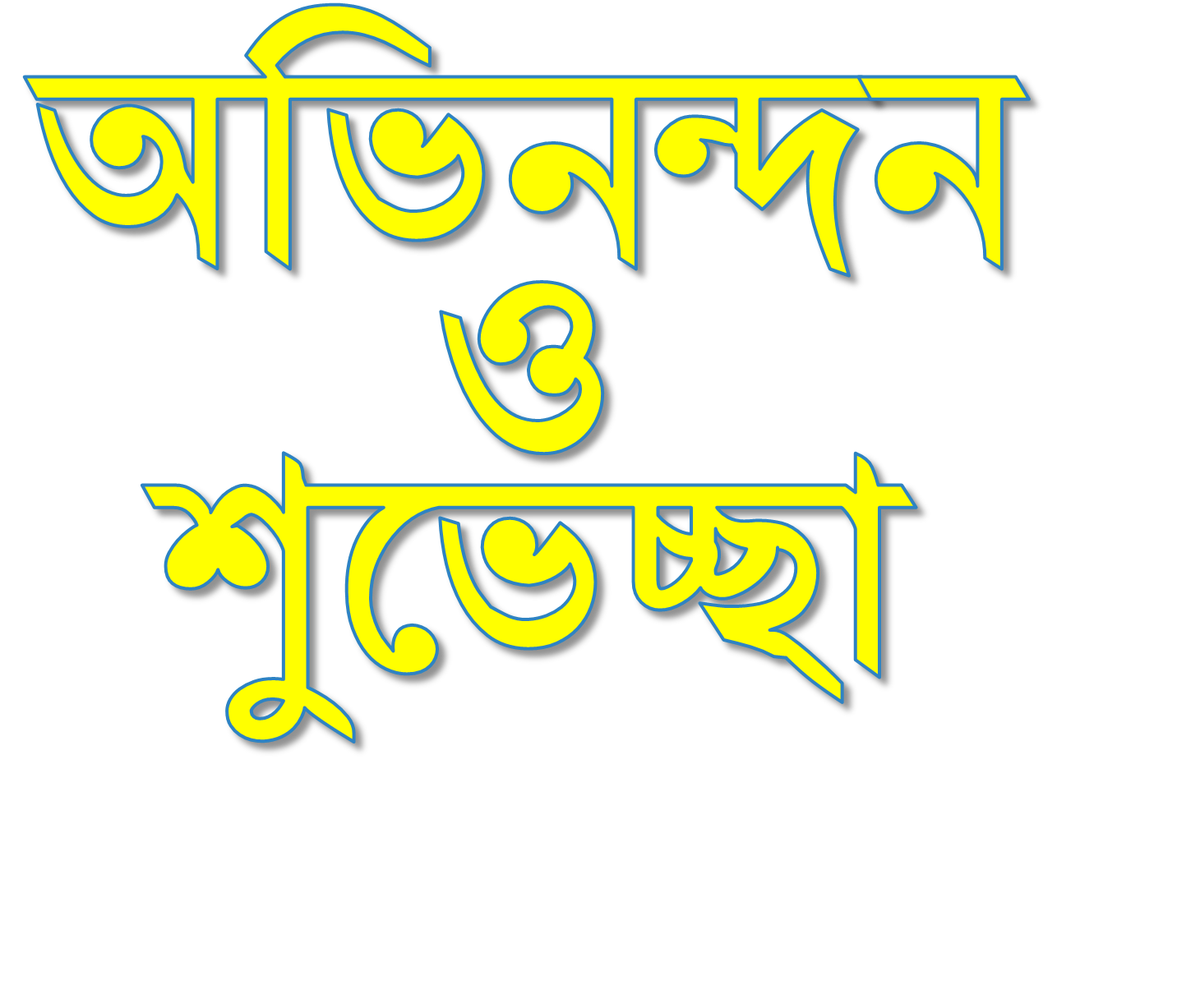 শ্রেণিঃ নবম
বিষয়ঃ গণিত
26-Oct-19
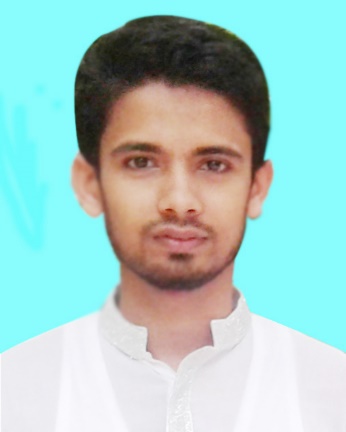 আনোয়ার হোসেন
বিএসসি (অনার্স), এমএসসি (গণিত)
সহকারী শিক্ষক (গণিত ও সাঃ বিজ্ঞান)
খাসেরহাট মাজেদিয়া বালিকা দাখিল মাদ্রাসা
হাতিয়া, নোয়াখালী।
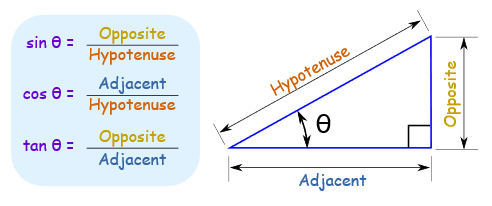 শিক্ষার্থী বন্ধুরা, এখন একটা চিত্র দেখে আমরা আমাদের আজকের পাঠ শিরোনাম লেখার চেষ্টা করব......
পাঠ শিরোনাম
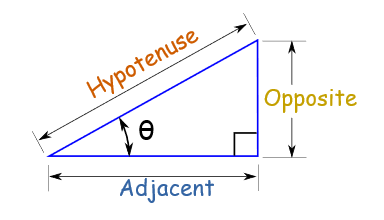 ত্রিকোণমিতিক অনুপাত
শিখনফল
এই পাঠ শেষে শিক্ষার্থীরা--------
30° ও 60° কোণের  ত্রিকোণমিতিক অনুপাত নির্ণয় করতে পারবে। 
এ সম্পর্কিত ত্রিকোণমিতিক সমস্যার সমাধান করতে পারবে।
Z
মনে করি, XOZ=300  এবং OZ বাহুতে P একটি বিন্দু। PMOX আঁকি এবং PM কে Q পর্যন্ত বর্ধিত করি যেন PM=MQ হয়। O,Q যোগ করে Z পর্যন্ত বর্ধিত করি । এখন POM ও QOM এর মধ্যে
PM=QM [অঙ্কণানুসারে]
OM=OM [সাধারণ বাহু] 
এবং অন্তর্ভূক্ত POM=QOM
 POM  QOM 
 সুতরাং, PM=QM,
 POM=QOM=300 এবং 
OPM=OQM=600 
অতএব, POQ একটি সমবাহু ত্রিভুজ।
P
600
300
O
X
300
M
3a
600
Q
Z
Z
ধরি, PM=a। সুতরাং PQ=OP=OQ=2a [সমবাহু ত্রিভুজ] 
পিথাগোরাসের উপপাদ্য হতে পাবো OM=3a
P
600
2a
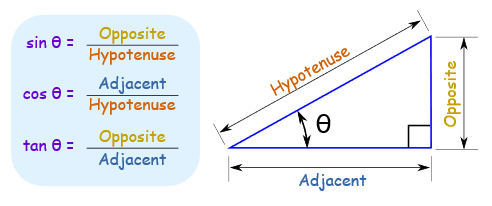 a
300
O
X
300
M
3a
এখন পূর্ব পাঠের ত্রিকোণমিতিক অনুপাত গুলো দেখে নিই।
a
600
Q
Z
Z
P
600
2a
a
300
O
X
300
M
3a
a
600
Q
Z
শিক্ষার্থী বন্ধুরা, আজ আমরা এই ত্রিকোণমিতিক অনুপাত ব্যবহার করে সমস্যার সমাধান করব।
মূল্যায়ন
বাড়ির কাজ
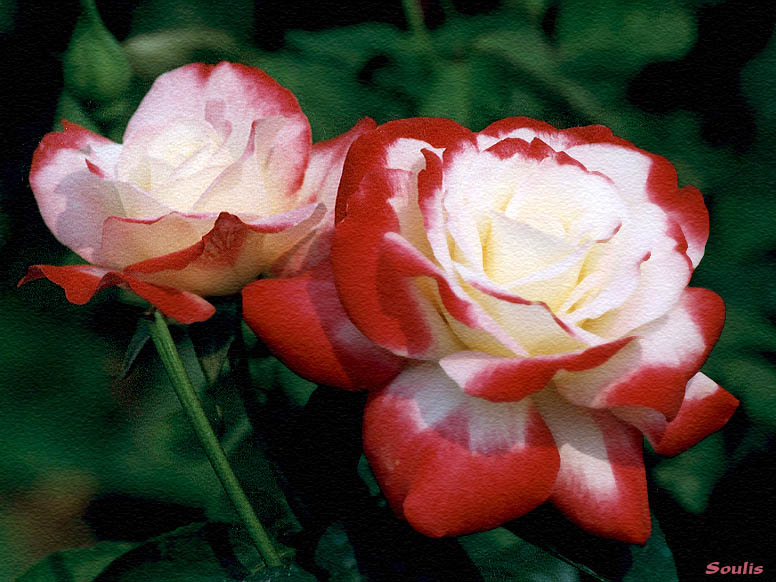 ধন্যবাদ। 
আজ এই পর্যন্ত...